ŽSV stručnih suradnika psihologa i nastavnika psihologije OŠ i SŠ Istarske županije
16. travnja 2015.
Pravilnik o postupku utvrđivanja psihofizičkog stanja djeteta/ učenika te sastava stručnih povjerenstava-upisi u prvi razred-
Pripremile: 
Hana Šiljan Bembić, dip.psih.-prof. 
OŠ „Ivo Lola Ribar” Labin
Blaženka Đulabić, mag.psih. 
OŠ Ivana Batelića Raša
Sažetak
Postupak utvrđivanja psihofizičkog stanja djeteta/učenika
 Poslovi psihologa člana SPŠ 
Rad u grupama-diskusija
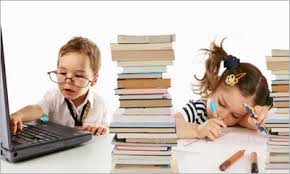 Stručno povjerenstvo škole
nadležni školski liječnik – specijalist školske medicine
stručni suradnici zaposleni u školi (pedagog i/ili psiholog i/ili stručnjak edukator-rehabilitator i/ili stručni suradnik logoped i/ili stručni suradnik socijalni pedagog)
učitelj razredne nastave
učitelj hrvatskoga jezika
čl.2
Stručno povjerenstvo škole:
Provodi redoviti upis u prvi razred OŠ
Predlaže:
 prijevremeni upis,
 odgodu upisa,
primjereni program osnovnog obrazovanja za učenike s teškoćama u razvoju.
čl.2
Postupak utvrđivanja psihofizičkog stanja
čl.5,6
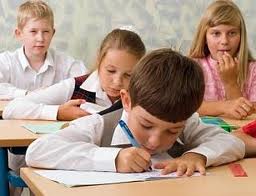 čl.5,6
SPŠ donosi zaključak o psihofizičkom stanju djeteta na temelju
Neposrednog pregleda djeteta
Razgovora s roditeljem
Pojedinačnih mišljenja članova SPŠ-a
Dostavljene dokumentacije predškolske ustanove, drugih ustanova ili jedinstvenog tijela vještačenja
čl.7
Prijevremeni upis u prvi razred
Obavezno mišljenje stručnog tima predškolske ustanove 
Obavezno psihološko testiranje u školi prema upisnom području (ako škola nema psihologa testiranje provodi psiholog povjerenstva Ureda)
Prijevremeni se odobrava na temelju rezultata psihološkog testiranja i mišljenja SPŠ-a (ob. 4a)
čl.8
Odgoda upisa u prvi razred
SPŠUredu predlaže odgodu (ob. 4a i 3) ako:
a) će to pozitivno utjecati na psihofizički razvoj djeteta
b) ako je dijete u zdravstvenoj ustanovi/rehabilitacijskom postupku u kojem nema organizirane nastave početkom šk.godine u trajanju dužem od mjesec dana
Sljedeće godine-ponovno provođenje postupka utvrđivanja psihofizičkog stanja, obavezno pohađanje programa predškole
samo za jednu šk.god.
čl.9
Privremeno oslobađanje od upisa u prvi razred
Djeca s teško oštećenim zdravljem ili višestrukim teškoćama

RoditeljUredu dostavlja :
obrazac 6,
 medicinsku dokumentaciju, 
nalaz i mišljenje jedinstvenog tijela vještačenja
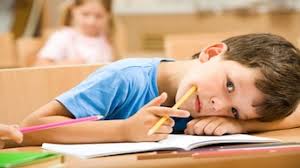 čl.10
Privremeno oslobađanje od upisa u prvi razred
Rješenje na godinu ili duže donosi Ured na temelju nalaza i mišljenja jedinstvenog tijela vještačenja

Ako je dijete nakon procjene ipak za upisroditelj ili CZSS (do 01.travnja) podnosi zahtjev Uredu za uključivanje u listu šk.obveznika
čl.10
Donošenje Rješenja o PP za učenika s TUR
Ako Ured ne može donijeti Rješenje u roku 60 dana pismeno obavijestiti školu
Ako dijete nema Rješenje do 31.kolovozaupisuje se u OŠ uz redovan program do donošenja Rješenja
Roditelj se može žaliti na odluku Ureda roku 30 dana od dostave Rješenja
čl.14
Poslovi psihologa člana SPŠ

-psihološka procjena-
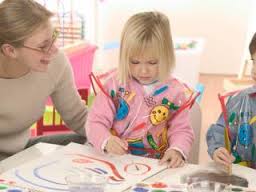 Psiholog je jedini stručnjak kompetentan za procjenu psihičkog i emocionalnog statusa i zrelosti djeteta za polazak u školu.
Postupci psihološkog testiranja kod ispitivanja zrelosti / spremnosti djece za školu
Primjena Testa spremnosti za školu
ispitivanje sposobnosti i umijeća bitnih za usvajanje čitanja, pisanja i računanja: 
sposobnost vidne diskriminacije, 
sposobnost okulomotoričke koordinacije i fine motorike,
grafomotoričke sposobnosti precrtavanja likova,
 zahvaćanje proporcija i skupova, 
pronalazak inverzne figure,
 poznavanje svakodnevnih činjenica i pojmova, 
prebrojavanje i problemski zadaci,
logičko rezoniranje
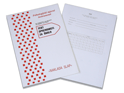 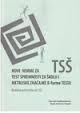 Opažanje ponašanja djeteta u grupi
Postupci psihološkog testiranja kod prijevremenog, odgode ili djeteta s TUR
Individualno testiranje djeteta – osnovna psihološka procjena - CPM,  LB, predznanje
Opažanje ponašanja djeteta u testnoj situaciji
Psihodijagnostička obrada djeteta za koje se sumnja na TUR te se razmatra predlaganje primjerenog programa
Poslovi psihologa člana SPŠ-a
Razgovor s roditeljem 
Suradnja s predškolskom ustanovom
Upoznavanje ostale dokumentacije o djetetu
Donošenje procjene i pisanog mišljenja o psihofizičkom stanju djeteta                                             
Utvrđivanje indikacija na TUR– dodatna  ispitivanja,  upute roditeljima i odgajateljima
Poslovi psihologa člana SPŠ-a
Povratna informacija članovima Povjerenstva, roditeljima, predškolskoj ustanovi, budućim učiteljicama
Rad u Stručnom povjerenstvu i sudjelovanje u donošenju mišljenja povjerenstva na obrascima 3. i 4.a
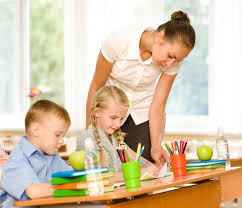 Pitanja za diskusiju
Vaša iskustva i načini organizacije rada kod procjene psihofizičkog stanja učenika? 
Koje testove postaviti kao standard kod procjene psihofizičkog stanja učenika (redovna procjena, proširena procjena)?
Kako i kada dati povratnu informaciju roditeljima?
Kako postupiti kada SPŠ procijeni da dijete nije za prijevremeni upis, a roditelj se ne slaže?
Kriteriji za odobravanje prijevremenog upisa?
Da li djecu testirati u vrtiću ili školi?
Od koga roditelj preuzima obrasce za prijevremeni upis/odgodu upisa/privremeno oslobađanje od upisa?
Tko potpisuje obrazac 3?
Obrazac 4a-potpis jednog ili oba roditelja?
Zaključak
POLAZAK U ŠKOLU (Mira Jurela) Do sada – lutka i ja,Od sada – dva plus dva.Do danas – život bez briga,Od sutra – torba puna knjiga.Do sada – potrči, preskoči, poskoči,Od sutra – "Lijepo piši, otvori oči.„Do danas – mamino i tatino zlato,i sutra ću biti i ne brinem se zato.